Horizon Europe: L’Open Science è la nuova normalità, INO-CNR, 26 ottobre 2021
La valutazione 
della ricerca e l’Open Science
Emma Lazzeri
Francesca Di Donato
Istituto di Linguistica Computazionale “A. Zampolli” - CNR
francesca.didonato@ilc.cnr.it
orcid.org/0000-0003-0144-8934
GARR
emma.lazzeri@garr.it
orcid.org/0000-0003-0506-046X
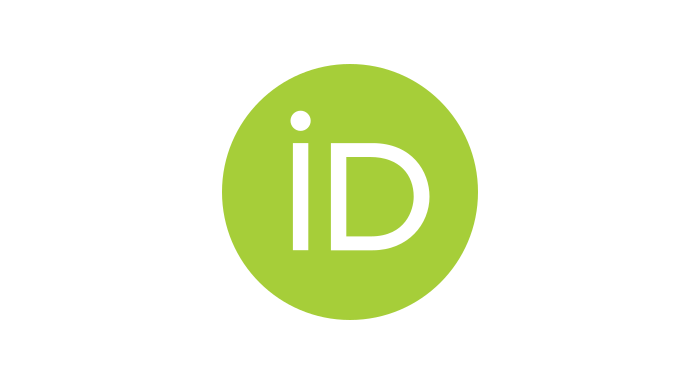 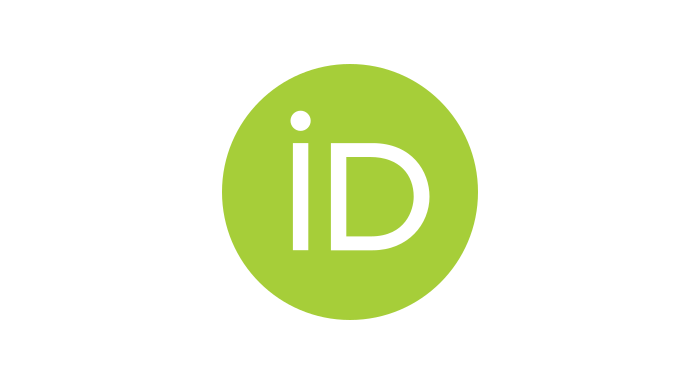 Questo lavoro è pubblicato su Zenodo: 10.5281/zenodo.5604542
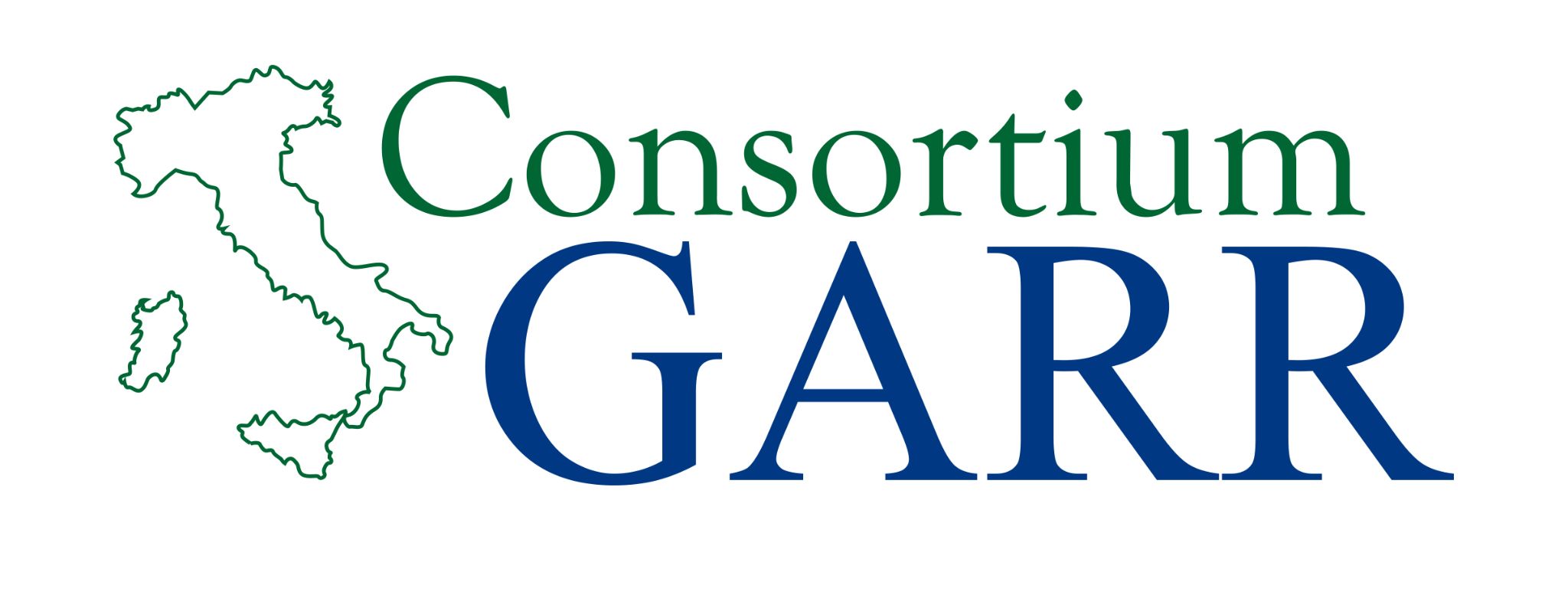 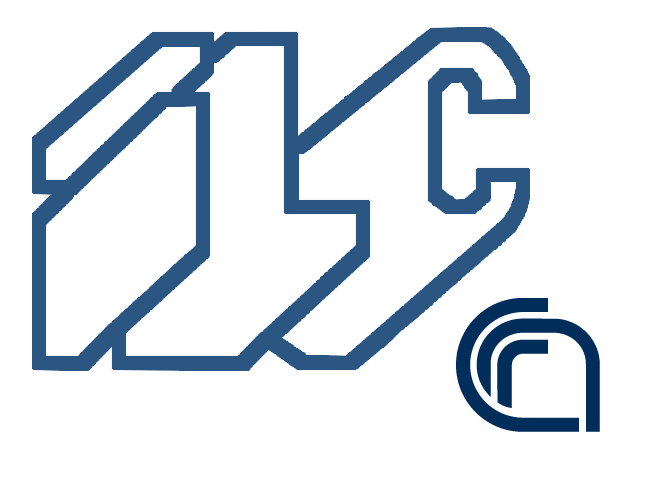 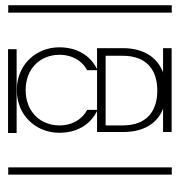 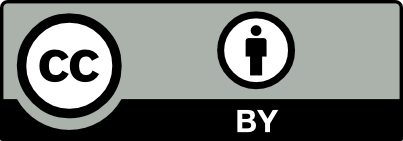 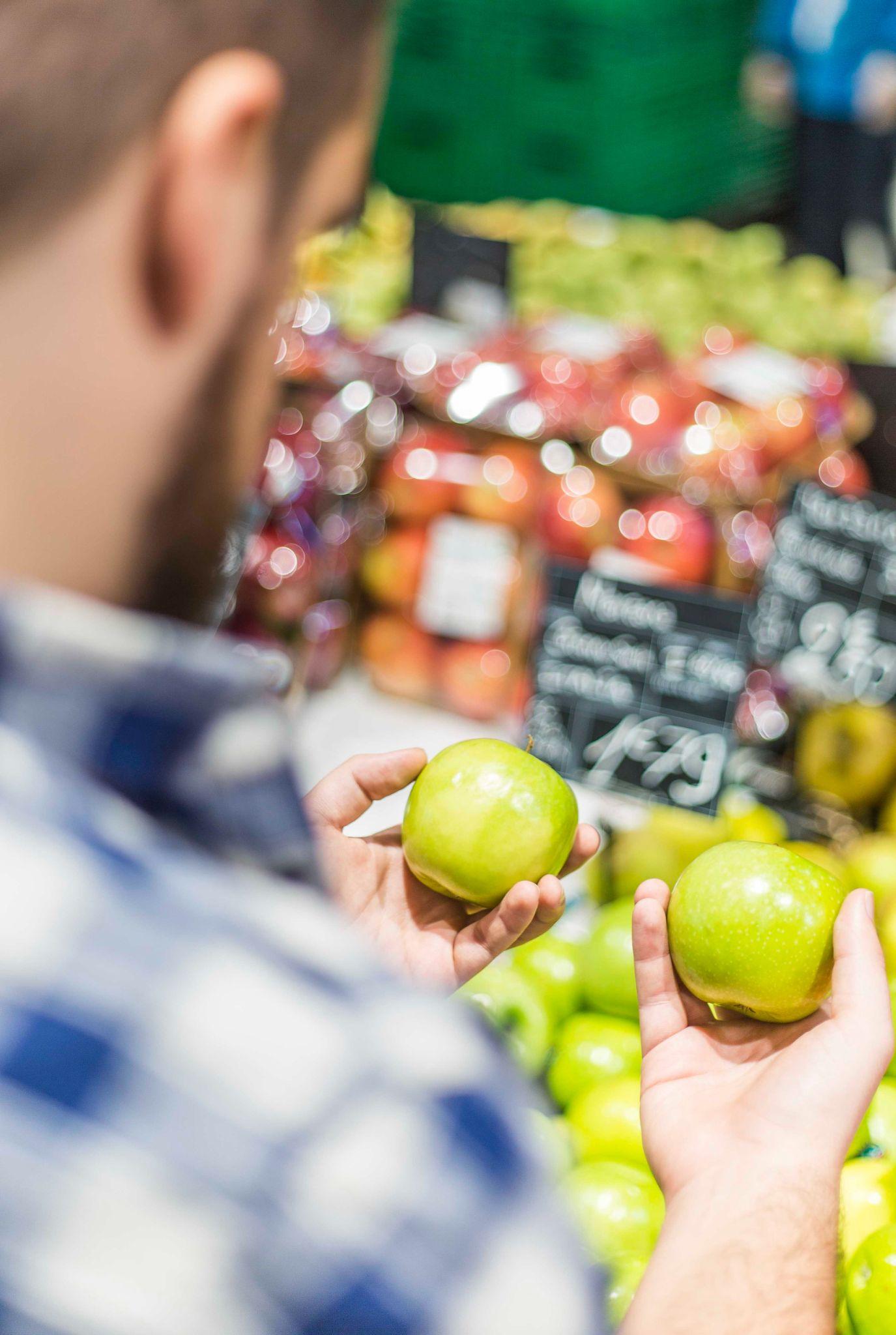 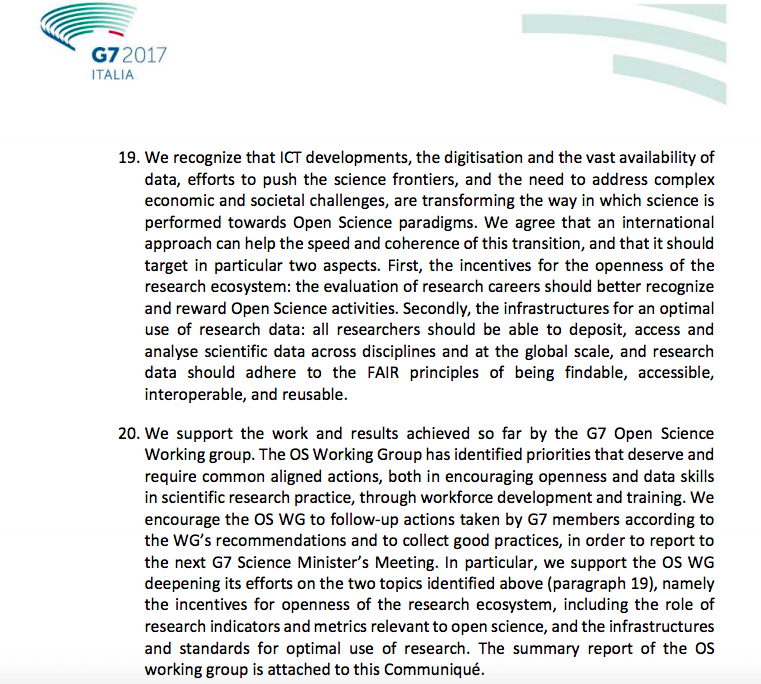 E’ fondamentale cambiare 
la valutazione
‹#›
Photo by Raquel Martínez on Unsplash
G7 Science Ministers Communiqué, Turin, 28 September 2017.
The Declaration on Research Assessment
DORA (2012)
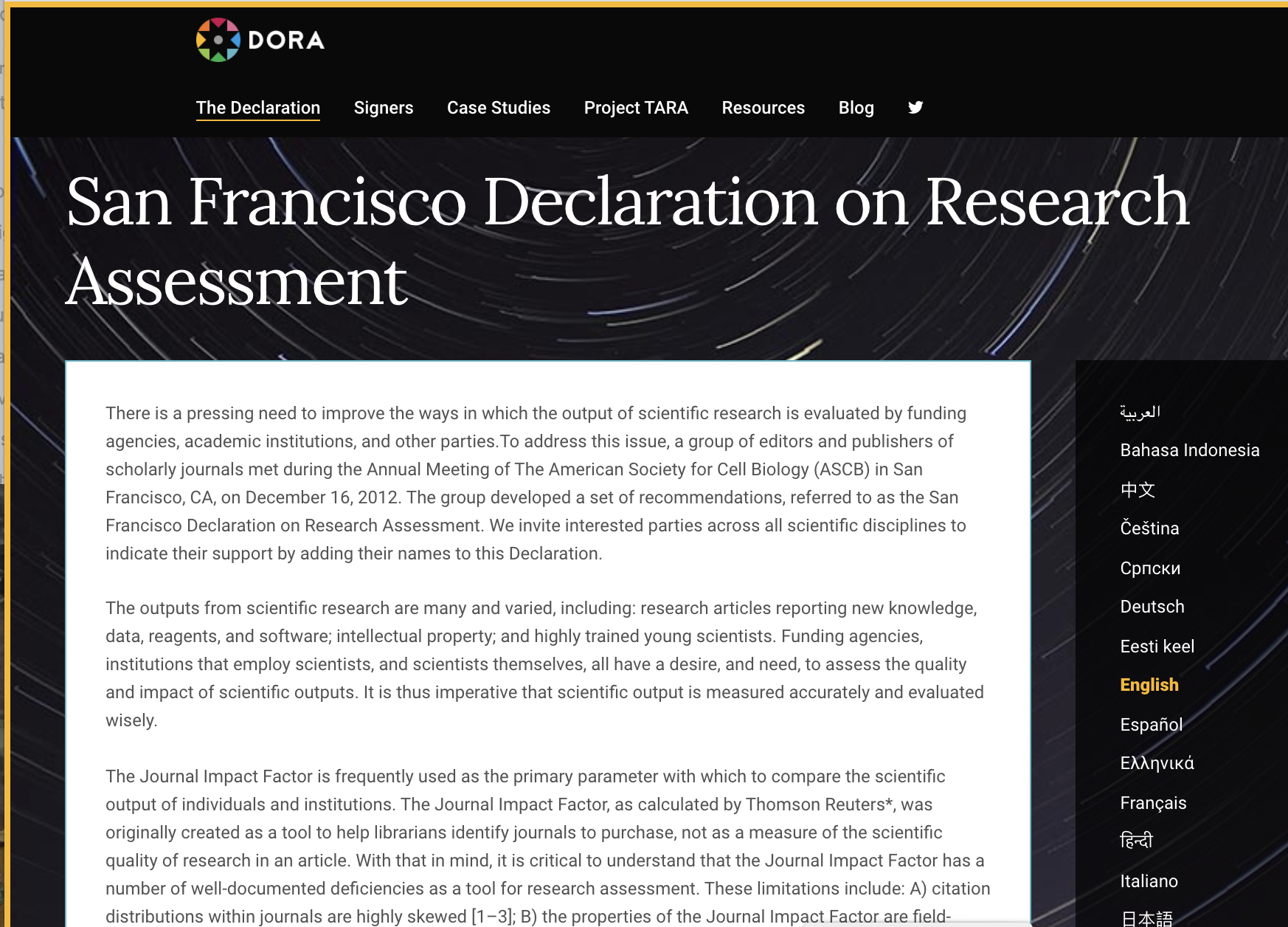 the need to eliminate the use of journal-based metrics, such as Journal Impact Factors, in funding, appointment, and promotion considerations;
the need to assess research on its own merits rather than on the basis of the journal in which the research is published; and
the need to capitalize on the opportunities provided by online publication (such as relaxing unnecessary limits on the number of words, figures, and references in articles, and exploring new indicators of significance and impact).
https://sfdora.org/
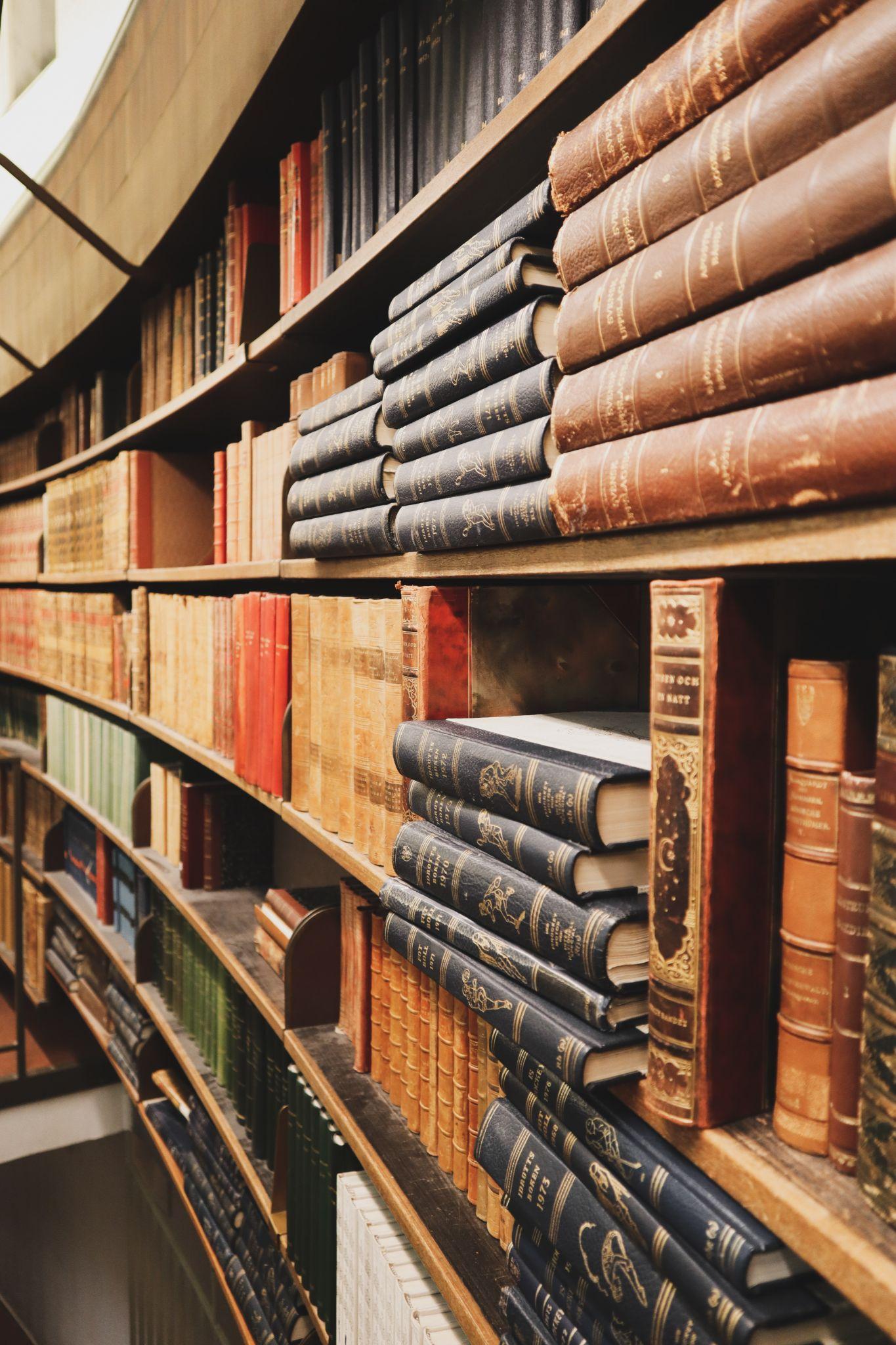 La riflessione pubblica e le politiche dell’Europa
2016: Amsterdam call for actions for OS:  modificare la valutazione della ricerca

2017: Evaluation of research careers fully acknowledging Open Science practices.
Rewards, incentives and/or recognition for researchers practicing Open Science: OS Career Assessment Matrix

2017: Responsible metrics and evaluation for open science: Misuriamo cosa che conta

2017: ESOC Declaration: va cambiato il sistema di valutazione 

2018: COMMISSION RECOMMENDATION (EU) 2018/790 of 25 April 2018
on access to and preservation of scientific information:
cambiare le politiche della valutazione, premialità delle carriere

2019: Indicator frameworks for fostering open knowledge practices in science and scholarship:  considerare varie dimensioni analitiche, relative a finalità e contesti

2019: Future of Scholarly Publishing and Scholarly Communication: “evaluation is a keystone”

2019: Report: Research Assessment in the Transition to Open Science: “changing the reward and incentive system is a key”
Photo by Taisiia Shestopal on Unsplash
‹#›
2020: Open Science Policy Platform final report	

2020: EOSC Strategic Research and Innovation Agenda: cambiare la narrativa delle carriere, da competizione a collaborazione

2021:  Digital skills for FAIR and open science. Report from the EOSC Executive Board Skills and Training Working Group: collegare il sistema di valutazione con adeguati cicli di istruzione e formazione

2021: RDA: Rewards and Incentives for Open Science

2020: Science Europe, Position statement and recommendations on research assessment processes

2020: Commission Communication COM(2020) 628 of 30 September 2020 on a new European Research Area for R&I
 
2020: Council Conclusions on the new ERA of December 1st 2020
					
2021: Conclusions for the Competitiveness Council of 27-28 May on attractive and sustainable researchers’ careers and working conditions 

2021: Proposal for a Council Recommendation on a “Pact for Research and Innovation in Europe”, as a first key achievement of the new European Research Area					

2021: G7 Research Compact: “Explore incentives, including enhancements to research assessment that foster recognition and reward collaboration across all disciplines and topics to drive a culture of rapid sharing of knowledge, data, software, code and other research resources. Investigate how open science practices help achieve increasingly robust, reliable and impactful research outcomes;mandated actions for collaboration on open science, including improving research assessment.”
‹#›
Vedete equilibrio?
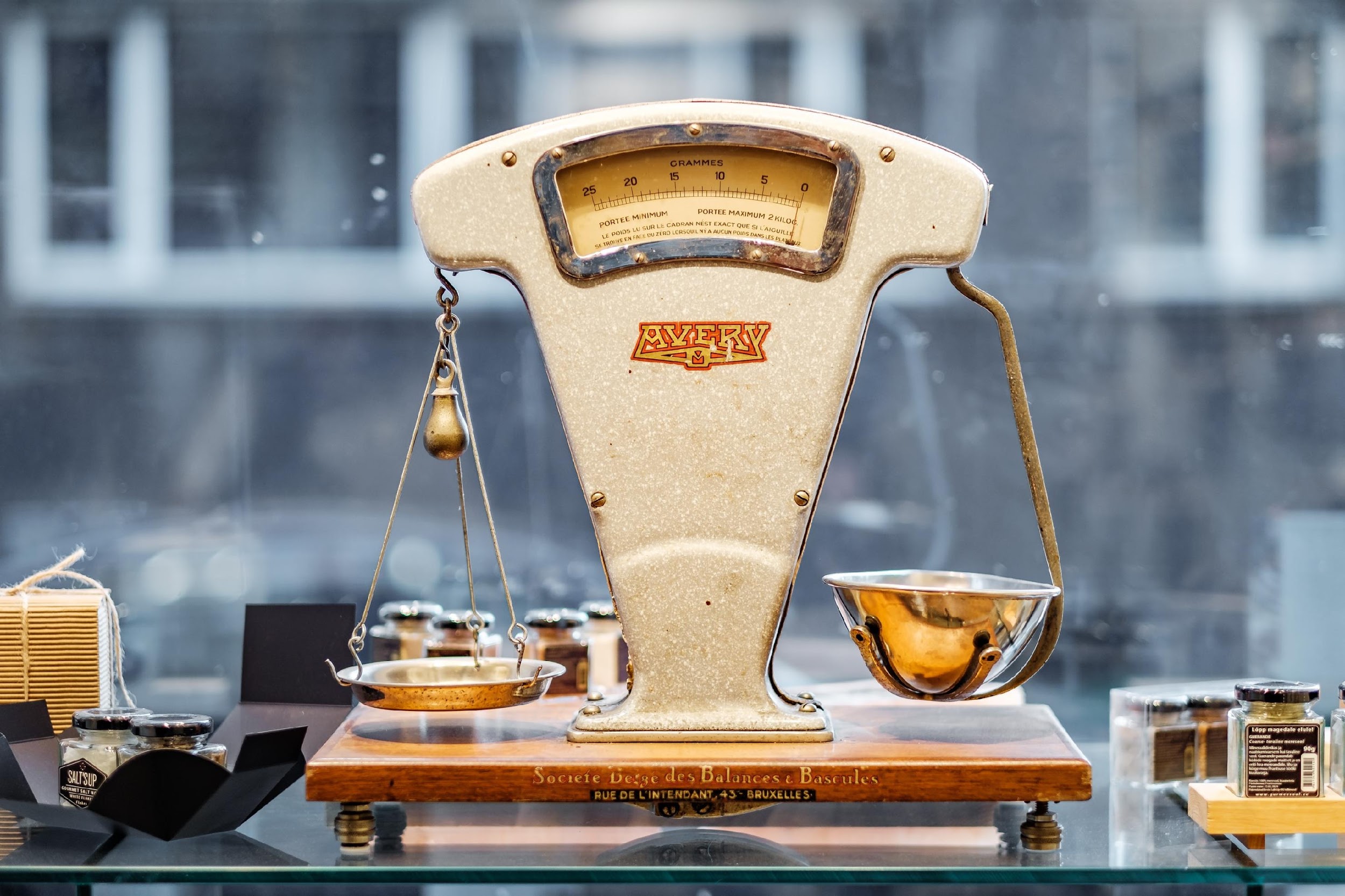 Photo by Piret Ilver on Unsplash
Vedete ancora equilibrio?
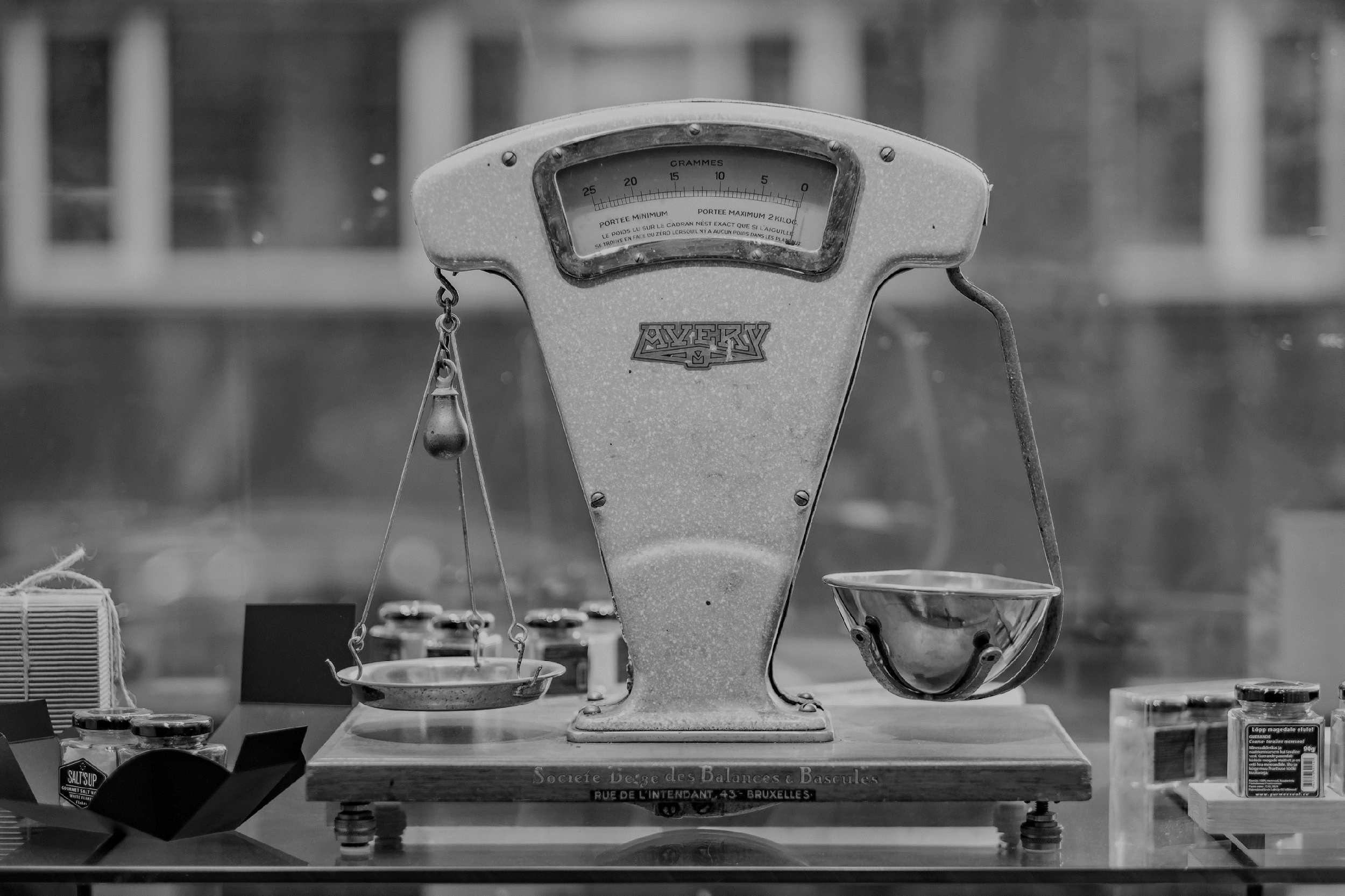 Photo by Piret Ilver on Unsplash
Sources: Schimmer, R., Geschuhn, K. K., & Vogler, A. (2015). Disrupting the subscription journals’ business model for the necessary large-scale transformation to open access. doi:10.17617/1.3
https://www.theguardian.com/science/2017/jun/27/profitable-business-scientific-publishing-bad-for-science
Directorate-General for Research and Innovation (European Commission), PwC EU Services Cost of not having FAIR research data, 2019-01-16
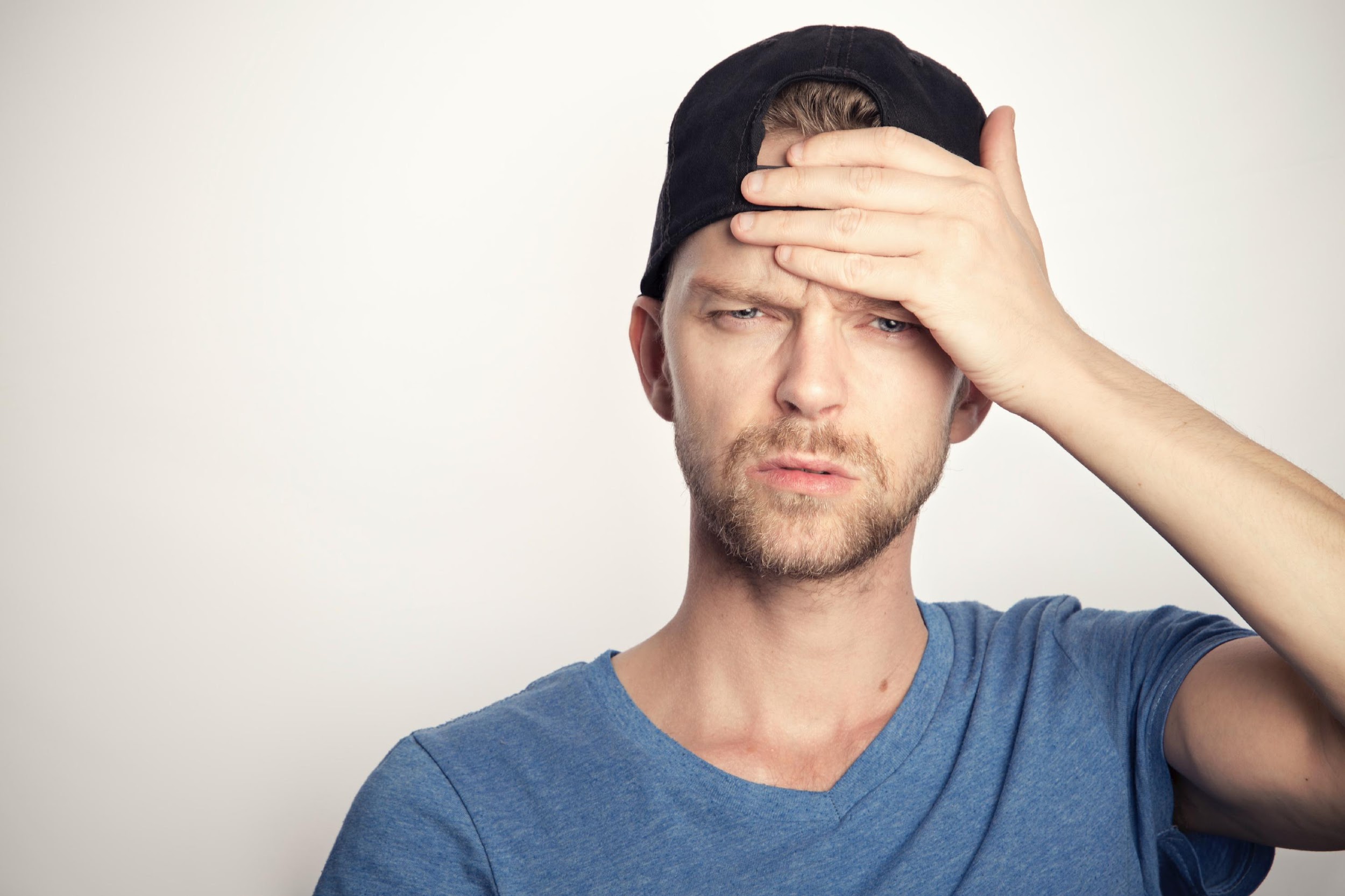 Qual è il problema?
Photo by Sammy Williams on Unsplash
“
Ostensibly aligned, publishing and communication have diverged. Journals and the concept of “version of record” are not only a legacy from print, but their roles have shifted to the point where some processes involved in scholarly publishing are getting in the way of optimal scholarly communication, as the present pandemic amply reveals.
J.C. Guédon, Scholarly Communication and Scholarly Publishing
[Speaker Notes: Apparentemente allineati, l'editoria e la comunicazione sono divergenti. Le riviste e il concetto di "versione del record" non sono solo un'eredità della stampa, ma i loro ruoli si sono spostati al punto che alcuni processi coinvolti nell'editoria accademica ostacolano una comunicazione accademica ottimale, come rivela ampiamente l'attuale pandemia.]
Com’è accaduto?
Pillole di storia della comunicazione scientifica
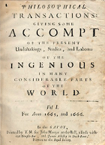 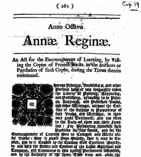 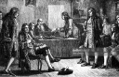 Nascita del  copyright 
1710 Statute of Anne
fine del sistema dei privilegi
14 anni
Nascita delle riviste scientifiche
1665: Philosophical Transactions of the Royal Society of London
Pubblico registro della proprietà intellettuale
Arbiter elegantiarum
‹#›
Nascita del peer reviewing 
Perusal
1731 - Royal Society 
of Edinburgh
Diventa una pratica standard di valutazione
L’ascesa delle riviste scientifiche
Robert Maxwell (anni ‘50): 

creazione di riviste "internazionali" per un pubblico mondiale (International Journal of..); 
uso dell'inglese come lingua predefinita per facilitare il trattamento del mondo intero come un mercato unico; 
biblioteche = mercato primario delle riviste. 

Le riviste divengono sempre più centrali nel sistema di comunicazione accademica.
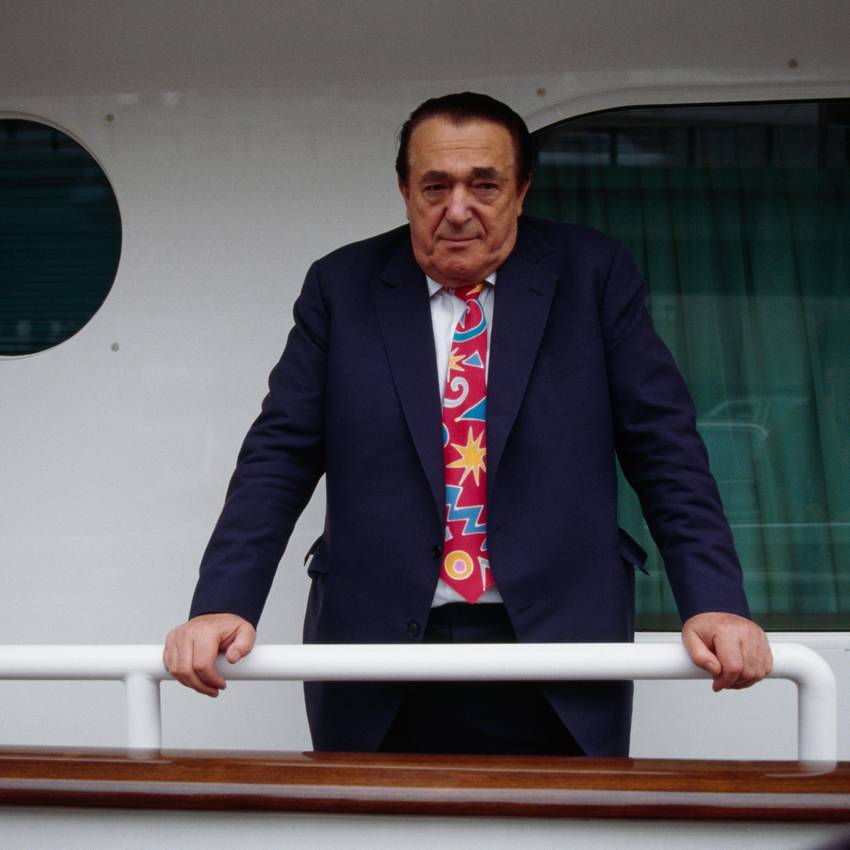 ‹#›
Cfr: J.C. Guédon, (2015) Universal, not Global, science: why Open Access is crucial to the good health of scientific communication. In: Aisa 1st annual conference Nostra res agitur: open science as a social question, 22-23 ottobre 2015, Pisa. (Unpublished), https://archiviomarini.sp.unipi.it/645/
Gli indici bibliometrici
1960: Eugene Garfield (ISI) crea lo Science Citation Index (ora: Web of Science), uno strumento bibliografico per fornire una “Cartografia delle citazioni”.

e introduce i seguenti concetti:

“Core Journals": basato sulla nozione di "riviste fondamentali per una scienza fondamentale" (legge di Bradford); Il numero delle riviste fondamentali selezionate, sebbene sia gradualmente cresciuto, è stato limitato a poche migliaia di titoli, una piccola frazione di tutte le riviste scientifiche pubblicate nel mondo. 

“Impact Factor": una forma di misurazione standardizzata introdotta dall'ISI, che consente di determinare l'impatto di un articolo su pubblicazioni successive;

Il ruolo delle riviste:  concedono diritti di proprietà intellettuale; forniscono un marchio; funzionano come un sistema di gestione della carriera.

→ Quello che era considerato uno strumento utile per compiere scelte difficili è divenuto un concetto generale con pretese universali.
‹#›
Cfr: J.-C. Guédon, In Oldenburg’s long shadow; ISI Presents - Putting Scientific Information to Work - Part 1, https://www.youtube.com/watch?v=YwPRI9ug6BY
le riviste scientifiche 
sono arrivate a “misurare” 
la qualità (eccellenza!) 
della scienza
I principali indici bibliometrici
H-index
Impact Factor
For a researcher: the maximum value of h such that the given author has published h papers that have each been cited at least h times
e’ un indice che tenta di misurare sia la produttività che l'impatto di un lavoro scientifico
E’ un indice sintetico che misura il numero medio di citazioni ricevute in un particolare anno da articoli pubblicati in una rivista scientifica (Journal) nei due anni precedenti
Fonte: https://en.wikipedia.org/wiki/Impact_factor
Fonte: https://en.wikipedia.org/wiki/H-index
Indici bibliometrici: criticità
Le riviste più recenti - anche se prestigiose - possono non avere l'IF per molti anni.
Eugene Garfield e Thomson Reuters mettono in guardia nel valutare mediante impact factor i singoli ricercatori anche perché esiste una ampia variazione della qualità degli articoli in una singola rivista.
Non tiene conto del numero di autori di un articolo, e dell’effettivo contributo di ciascun autore
Ampia variazione dell'IF fra le discipline e fra riviste mainstream o focalizzate su argomenti più circoscritti
Non tiene conto della multidisciplinarietà della ricerca.
Gli scienziati «giovani» sono penalizzati
L'indice h non considera il contesto delle citazioni.
È influenzato dalle limitazioni nelle banche dati delle citazioni (in mano ai grandi editori)
Non tiene conto delle autocitazioni
Sembra enfatizzare il lavoro proveniente da grandi collaborazioni
Non agevola la libertà della scienza sancita dalla costituzione.
‹#›
DORA, 2013, https://sfdora.org/read/   
McKiernan, et al, 2019. https://elifesciences.org/articles/47338  
Niles, et al, 2019. https://www.biorxiv.org/content/10.1101/706622v1
Alder, et al, 2008. https://www.mathunion.org/fileadmin/IMU/Report/CitationStatistics.pdf
Un sistema “publish or perish”
I ricercatori sono obbligati a pubblicare (sui Journals)

…. si diffonde la pratica del cd “salami publishing”

….. la quantità prevale sulla qualità

Legge di Goodhart: "when a measure becomes a target, it ceases to be a good measure".

"People game the system at every level" (Mario Biagioli e Alexandra Lippman, 2019)

Mercato anelastico → Serial Price Crisis
Cfr.: J.-C. Guédon, In Oldenburg’s long shadow..
Alcuni cambiamenti generali
Valutare il contenuto, non il contenitore

Valutare diversi tipi di contributi

Valutare il processo (integrità della ricerca), non il prodotto

"Matrix, not metrix!"

Dalle riviste alle piattaforme di pubblicazione (F1000, e adesso Open Research Europe)

La scienza deve ridefinire il concetto di qualità/eccellenza
l’eccellenza dipende dal contesto
promuovere riproducibilità, integrità, trasparenza
misurare impatto sociale e contributi a problemi importanti quali equità e giustizia sociale
‹#›
E. Giglia, Valutare o valorizzare la ricerca: percorsi possibili; P. Masuzzo, Open Science: la scienza fatta bene
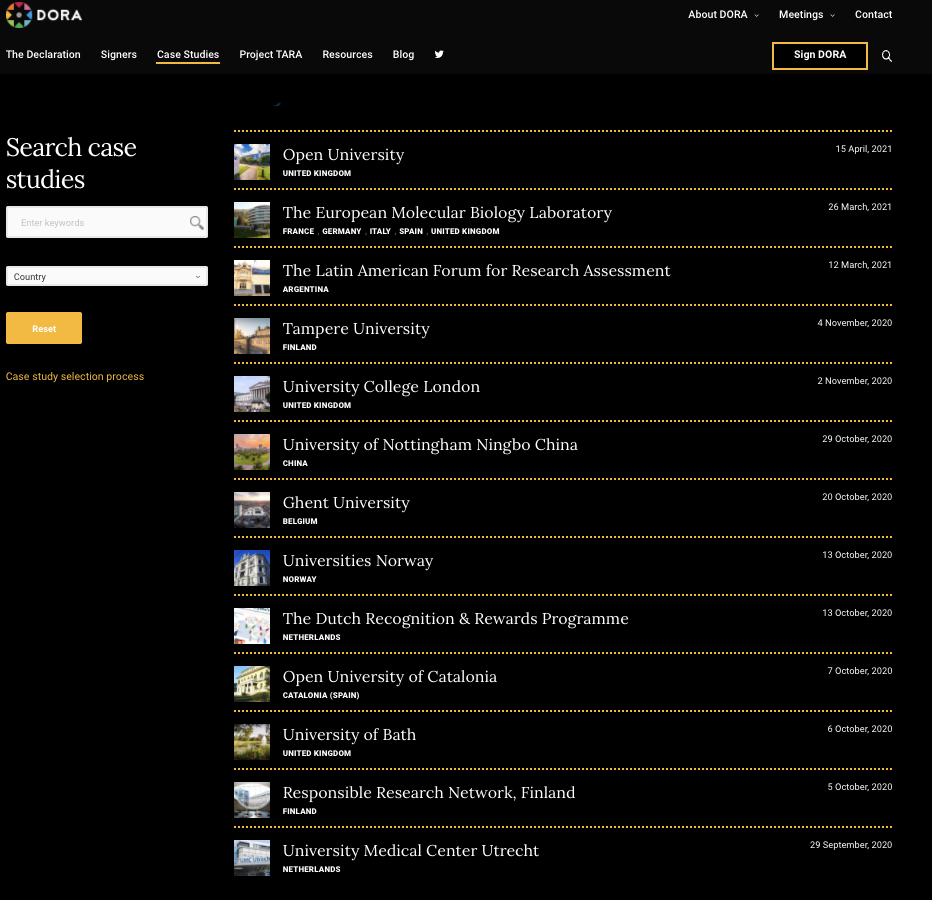 Cosa succede nel mondo
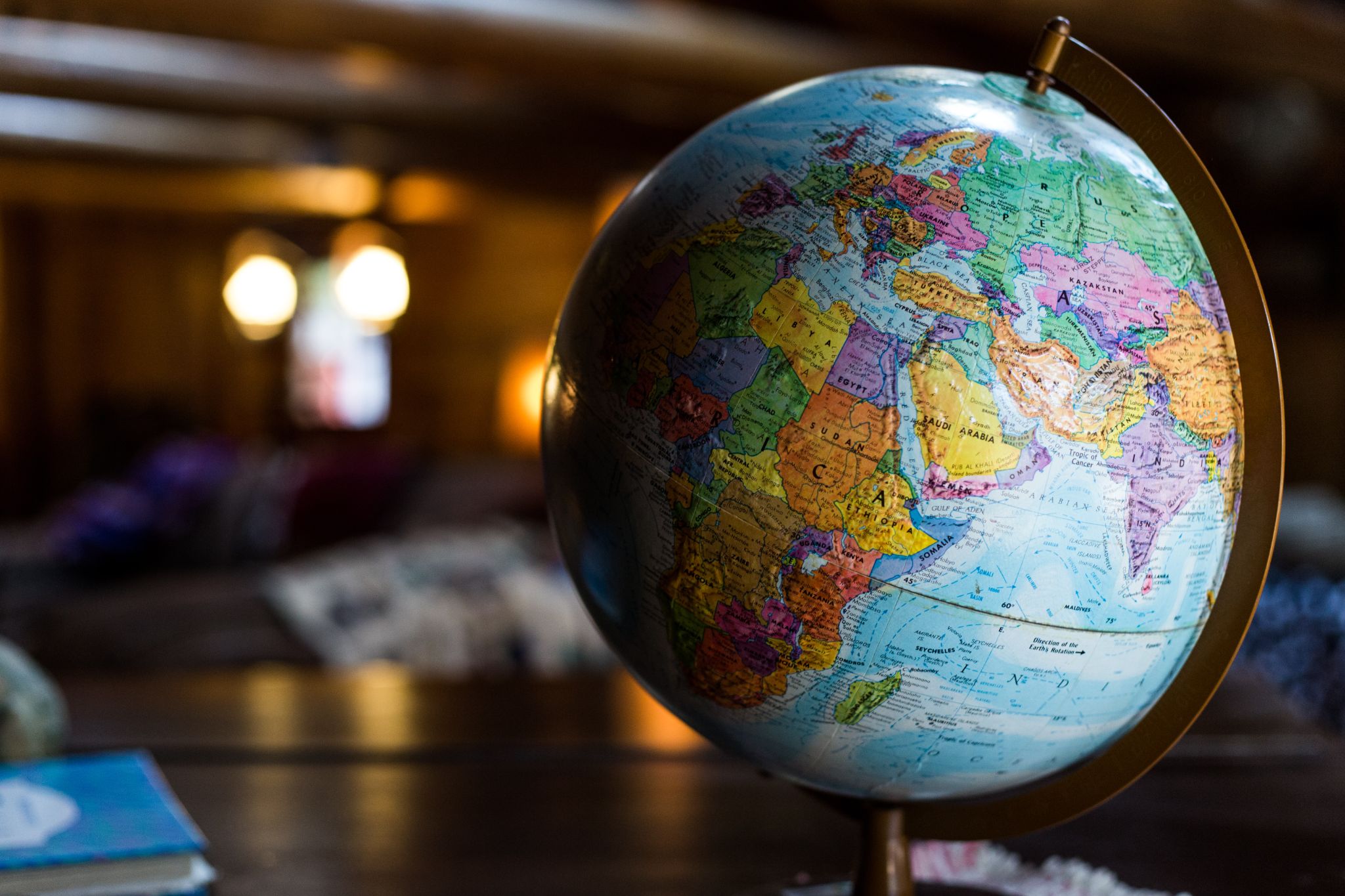 In Olanda
In Francia
In Finlandia
In Austria
Royal Society Résumé for researchers
Health Research Board (Ireland), Research career path for academic researchers
Fondo Nazionale Svizzero, SciCV
Luxembourg national Research Fund, Evolution of FNR funding policies in 2021
…..
EUA (2021), Report. Reimagining Academic Career Assessment: Stories of innovation and change; EUA, 2020-2021 EUA Open Science Survey results / From principles to practices: Open Science at Europe’s universities
Photo by Kyle Glenn on Unsplash
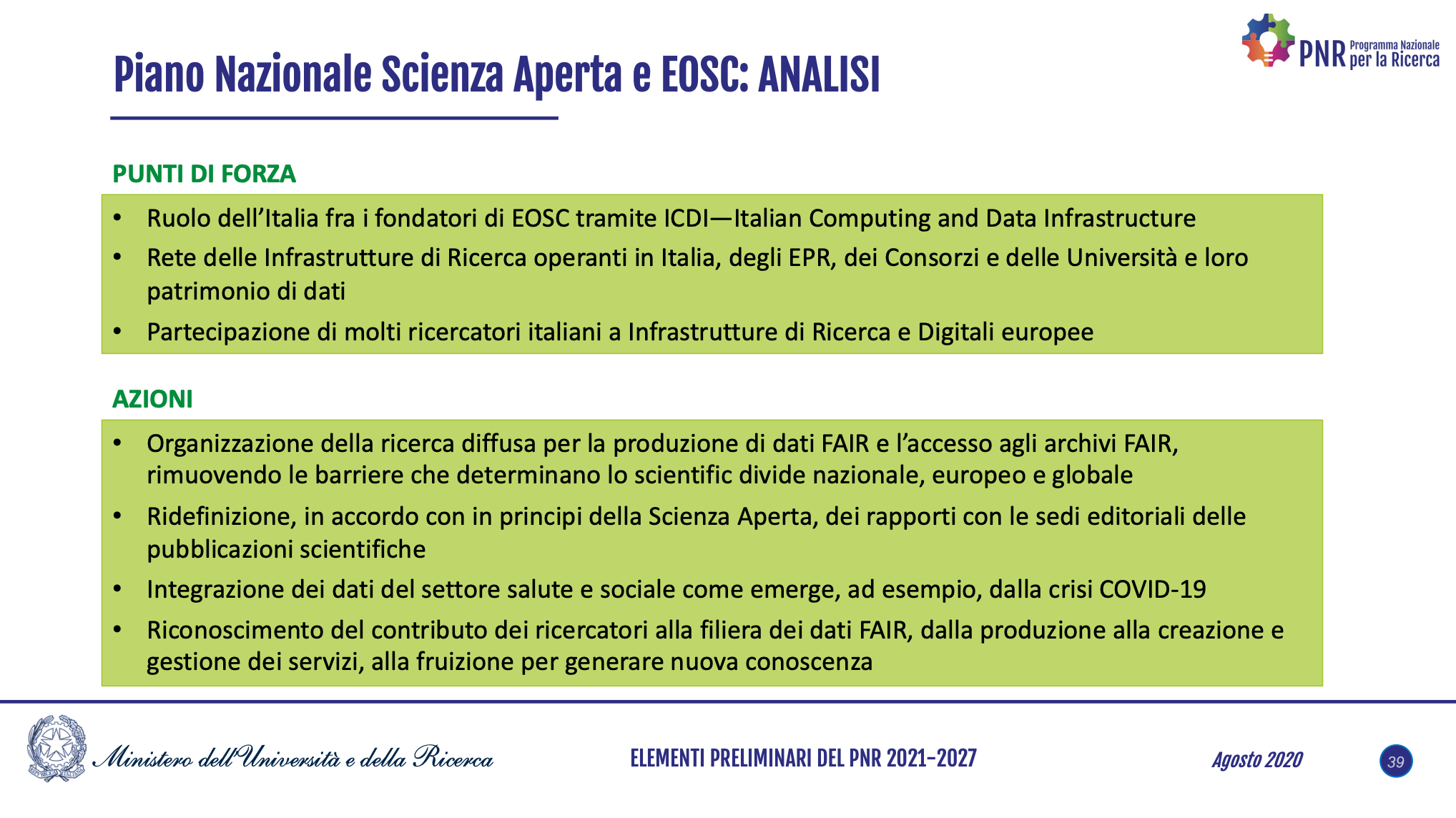 e in Italia...
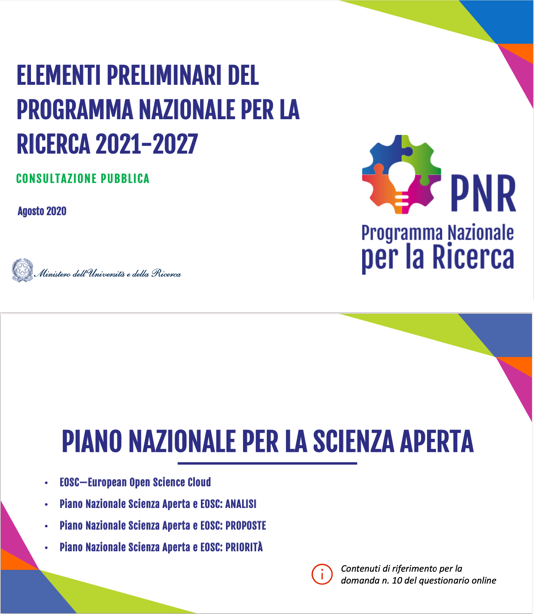 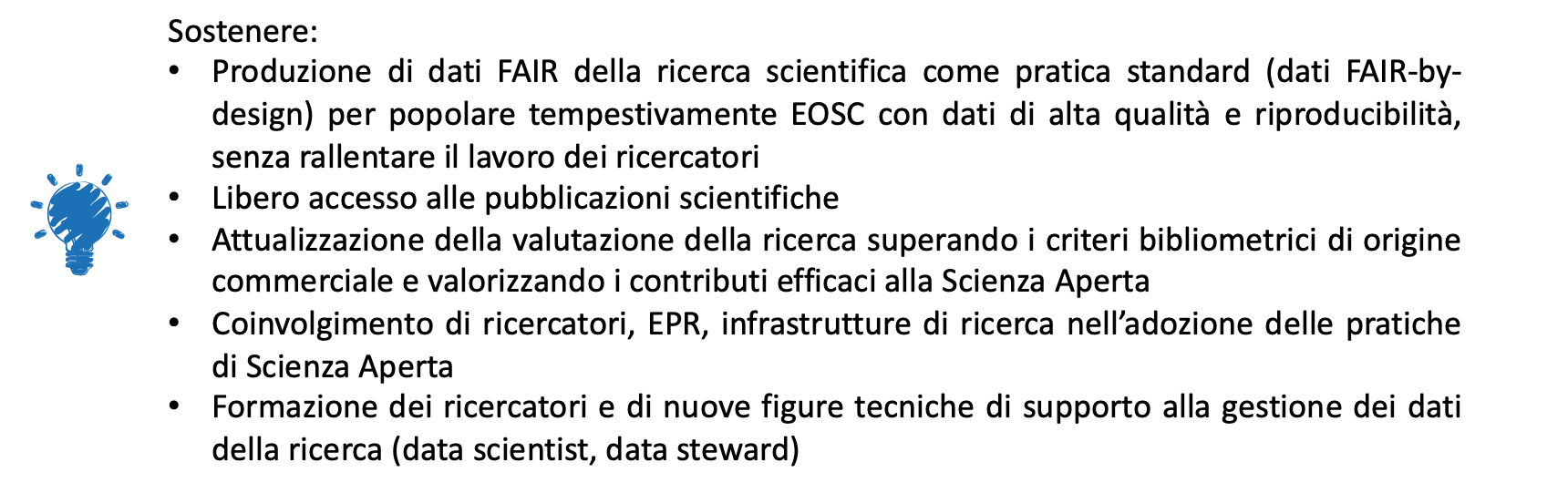 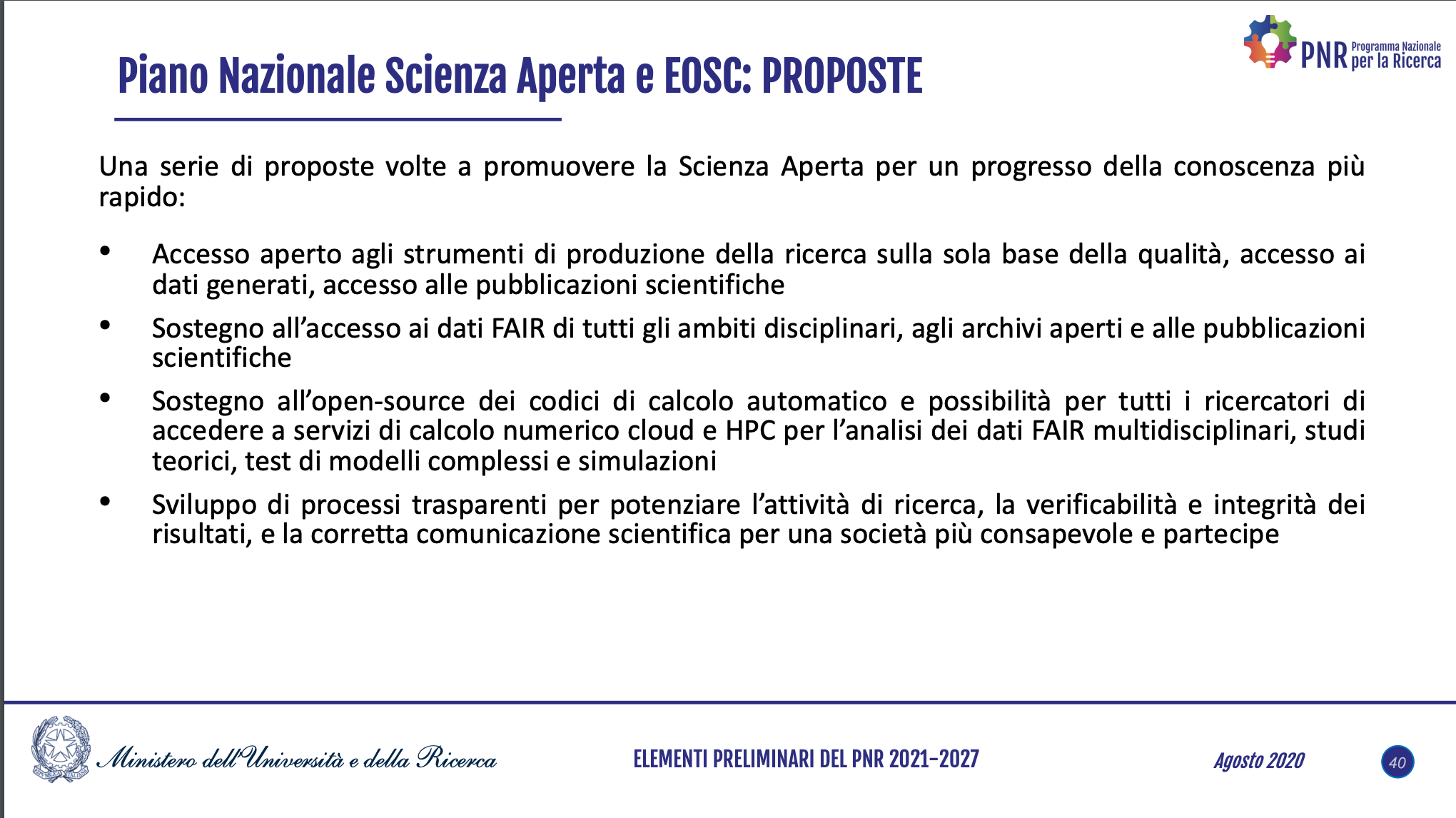 ‹#›
‹#›
https://www.ui.torino.it/servizio/direzione/notizia/83057/e-on-line-e-accessibile-la-consultazione-pubblica/#ToolManager
https://www.mur.gov.it/it/aree-tematiche/ricerca/programmazione/programma-nazionale-la-ricerca
Grazie!
francesca.didonato@ilc.cnr.it
emma.lazzeri@garr.it
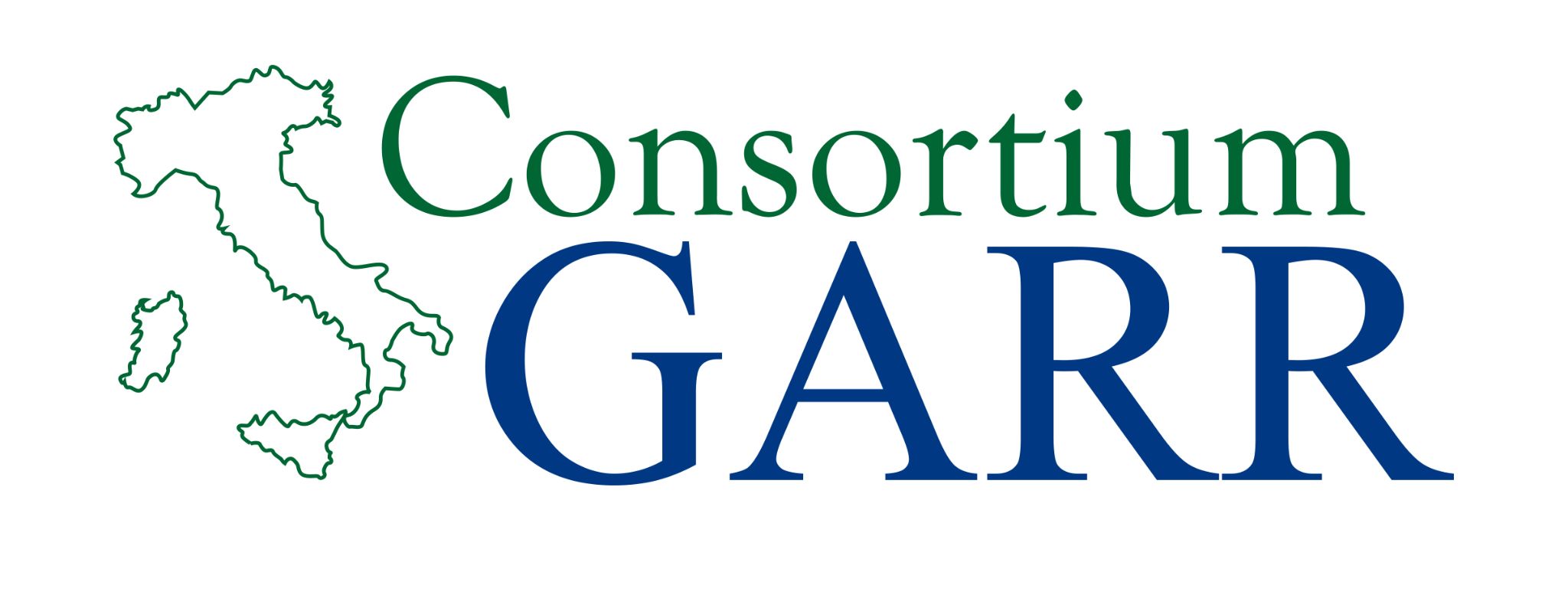 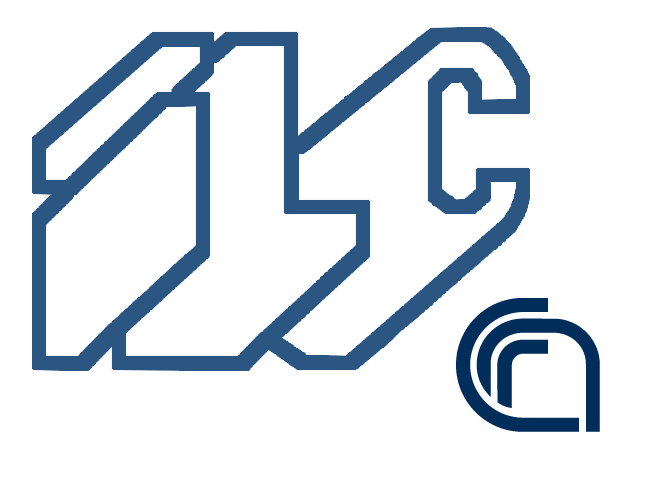 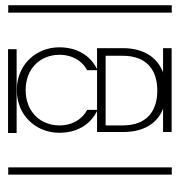 ‹#›
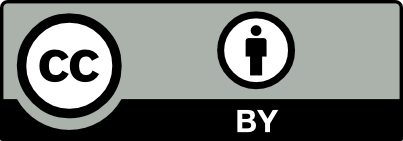 Riferimenti bibliografici e link
Amsterdam call for actions for OS, 2016

ACRL, Principles and Strategies for the Reform of Scholarly Communication 1, 2003

A. Baccini, et al., Citarsi addosso. Ascesa scientifica dell’Italia? No, solo doping per inseguire i criteri ANVUR, 2019

T. Berners-Lee, “The World Wide Web - Past, present, future. Exploring Universality", 2002. https://www.w3.org/2002/04/Japan/Lecture.html

Mario Biagioli and Alexandra Lippman, Gaming the Metrics. Misconduct and Manipulation in Academic Research, 2019

Bogner, P., Capua, I., Lipman, D. et al. A global initiative on sharing avian flu data. Nature 442, 981 (2006). https://doi.org/10.1038/442981a 

Jean-Claude Burgelman, et al, Open science, open data and open Open Scholarship: European Policies to Make Science Fit for the Twenty-First Century, 2019.

Creative Commons, voce di wikipedia https://it.wikipedia.org/wiki/Licenze_Creative_Commons 

F. Di Donato, La scienza e la rete. L’uso pubblico della ragione nell’età del web, 2009.

Digital skills for FAIR and open science. Report from the EOSC Executive Board Skills and Training Working Group, 2021.

EC, Open Science, Open Innovation, Open to the world, 2016

EC, RACCOMANDAZIONE (UE) 2018/790 DELLA COMMISSIONE del 25 aprile 2018 sull'accesso all'informazione scientifica e sulla sua conservazione

EC,  Future of Scholarly Publishing and Scholarly Communication, 2019

EC, Progress on open science. Towards a shared research knowledge system: final report of the open science policy platform, 2015

EC, Evaluation of research careers fully acknowledging Open Science practices. Rewards, incentives and/or recognition for researchers practicing Open Science, 2019.

EC, Responsible metrics and evaluation for open science, 2017.
‹#›
EC,  Indicator frameworks for fostering open knowledge practices in science and scholarship, 2019.

EOSC Declaration, 2018.

EOSC Strategic Research and Innovation Agenda, 2020.

EUA, Report: Research Assessment in the Transition to Open Science, 2019

EUA, Report. Reimagining Academic Career Assessment: Stories of innovation and change, 2021.

G7 Science Ministers Communiqué, Turin, 28 September 2017.

E. Giglia, Valutare o valorizzare la ricerca: percorsi possibili, video, slides, 2021.

Goodhart’s law, wikipedia

P. Greco, Il Sidereus Nuncius e l’origine della comunicazione pubblica della scienza, S&F_scienzaefilosofia.it, 2010

J.-C. Guédon, In Oldenburg’s long shadow, 2003.

J.C. Guédon, (2015) Universal, not Global, science: why Open Access is crucial to the good health of scientific communication. In: Aisa 1st annual conference Nostra res agitur: open science as a social question, 22-23 ottobre 2015, Pisa. (Unpublished), https://archiviomarini.sp.unipi.it/645/
J.C. Guédon, Scholarly Communication and Scholarly Publishing, 21 aprile 2021

Guidelines to the Rules on Open Access to Scientific Publications and Open Access to Research Data in Horizon 2020

Horizon Europe, RIA template (2021)

Paola Masuzzo, Open Science: la scienza fatta bene

RDA, Rewards and Incentives for Open Science, 2021

Science Europe, Position statement and recommendations on research assessment processes, 2020
‹#›